Humanism in Psychology
The approach to psychology that embraces the notions of self-esteem, self-actualization, and free will.
Self Concept
The set of beliefs about who we are
Self Esteem:The positive feelings about the self
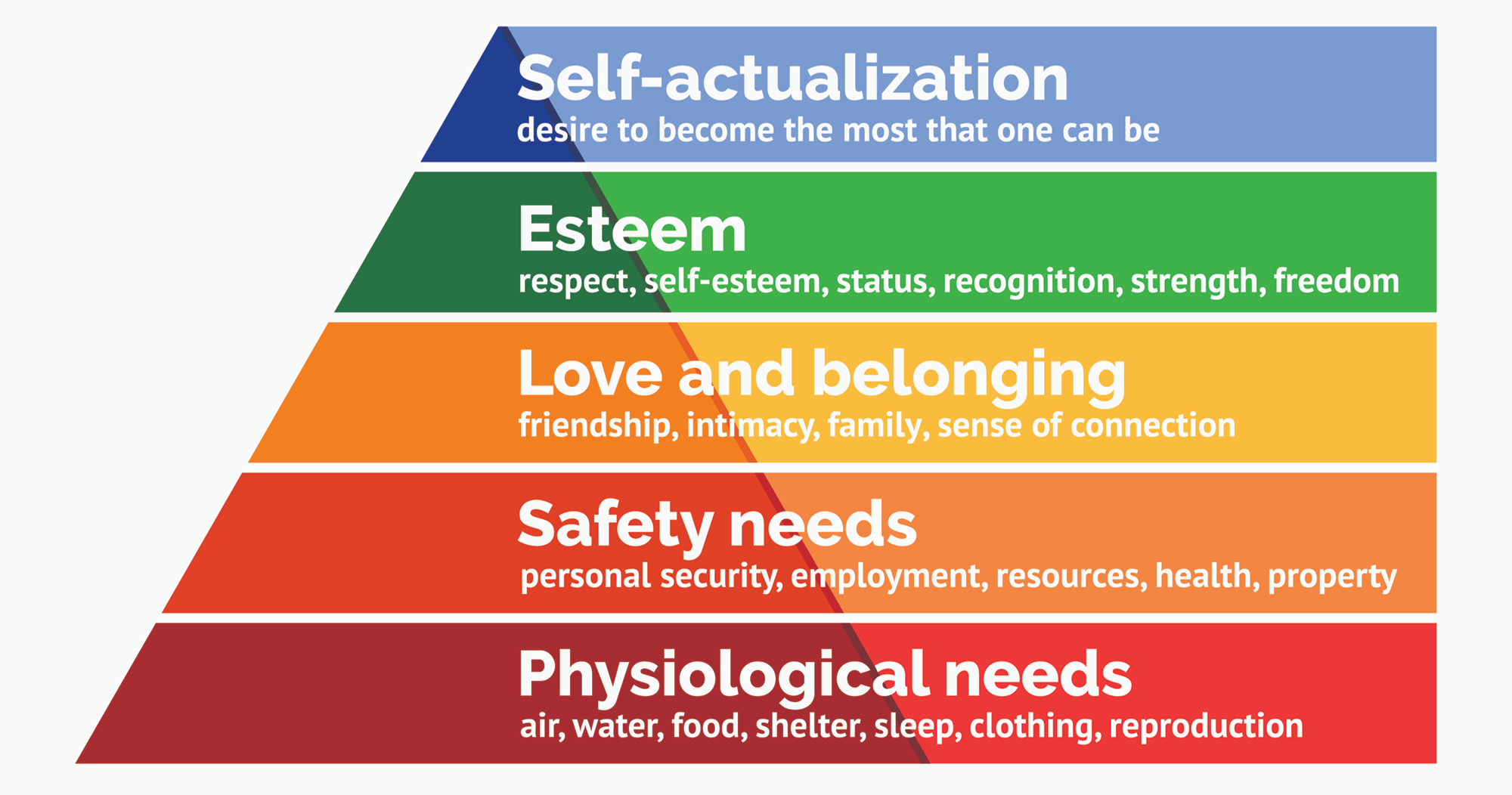 Maslow’s Hierarchy of Needs
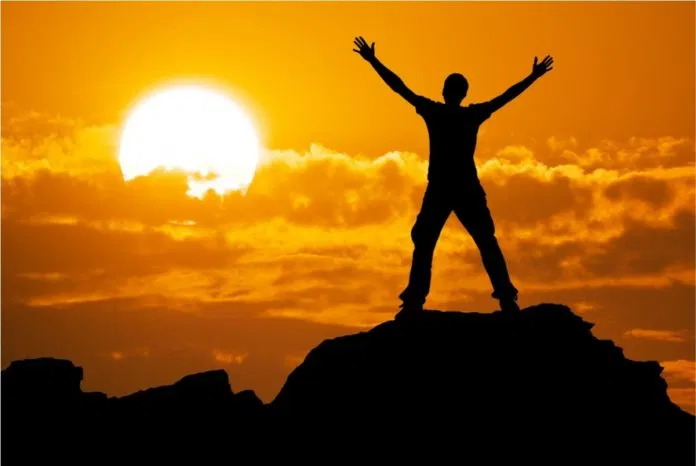 Self-Actualization
The motivation to develop our innate potential to the fullest possible extent.
Peak Experiences
Transcendent moments of tranquility accompanied by a strong sense of connection with others
Unconditional Positive Regard
A set of behaviors including being genuine, open to experience, transparent, able to listen to others, and self-disclosing and empathic.